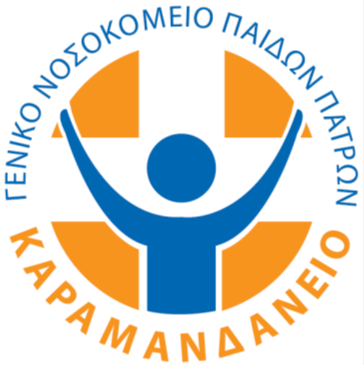 ΣΤΕΚΟΜΑΙ ΣΩΣΤΑ & ΑΣΚΟΥΜΑΙ
Για μαθητές/τριες Β΄- ΣΤ΄Δημοτικού
ΑΓΩΓΗ ΥΓΕΙΑΣ 
ΥΠΟΥΡΓΕΙΟ ΥΓΕΙΑΣ 2018
Σπονδυλική στήλη
Αυχενικοί

 Θωρακικοί
 
 Οσφυϊκοί

 Ιεροί

 Κοκκυγικοί
https://orthopaidikos4u.gr
Φυσιολογική
Λόρδωση
Κύφωση
Σκολίωση
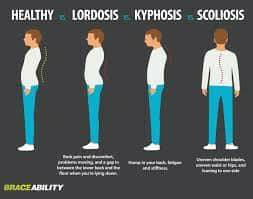 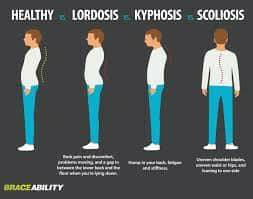 Ώμοι πίσω
Ίσια πλάτη
Πόδια στο πλάτος
 των ώμων
https://www.braceability.com/back-problems-injuries/curved-spine
Άσκηση….
Άσκηση σημαίνει….
https://www.slideshare.net/savvaskalenis/presentation-teens-eyzhn-76638420
Άρα, άσκηση είναι…
Παιχνίδι
Άσκηση
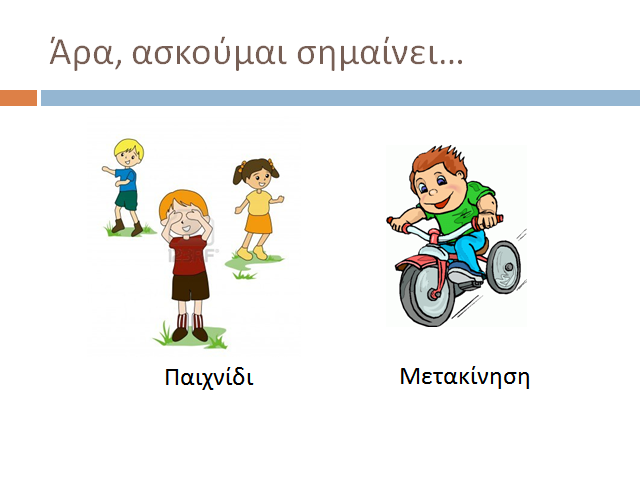 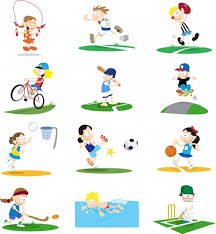 Άρα, άσκηση είναι…
Αθλήματα
Πολεμικές τέχνες
Χορός
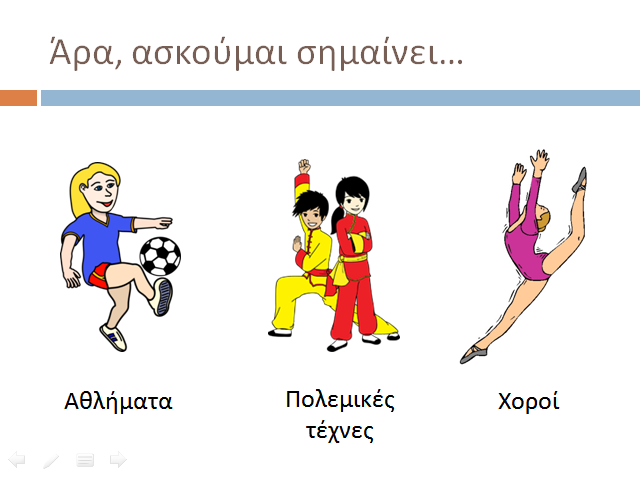 Αλλά και…
Δουλειές στο σπίτι
Τρέξιμο
Περπάτημα
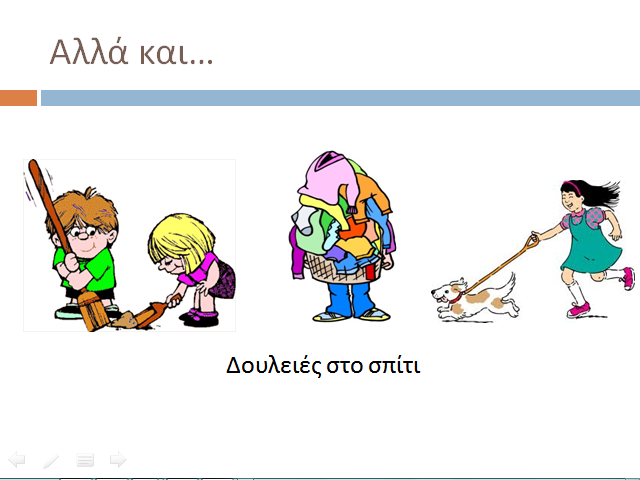 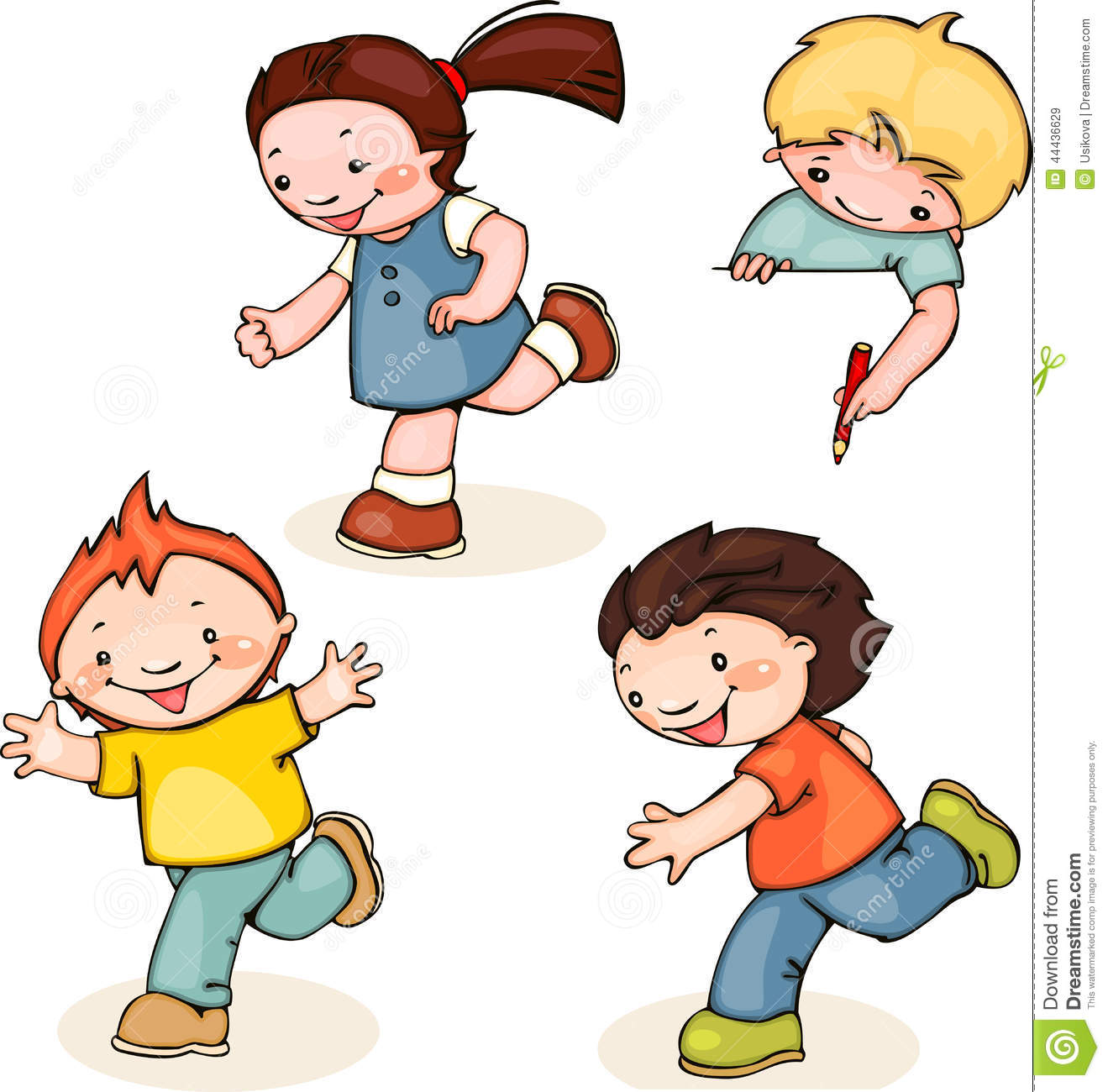 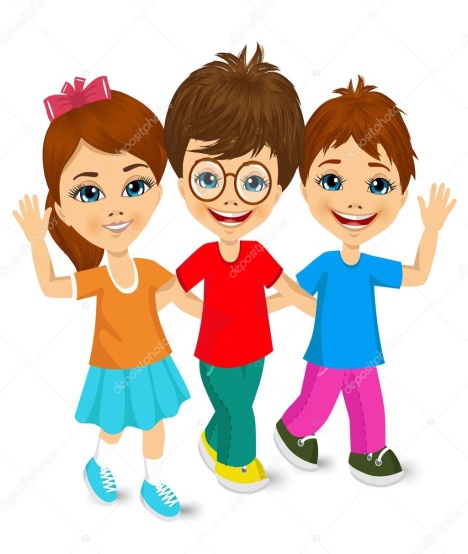 Άραγε πόση ώρα πρέπει να ασκούμαι και κάθε πότε;
Η πυραμίδα της άσκησης
https://www.newsbeast.gr/health/arthro/274254/i-puramida-tis-askisis-gia-ta-paidia
Πρέπει να θυμάμαι….
Τουλάχιστον 1 ώρα σωματική δραστηριότητα / κίνηση κάθε μέρα
Λιγότερο από 1 ώρα καθιστική  δραστηριότητα κάθε μέρα
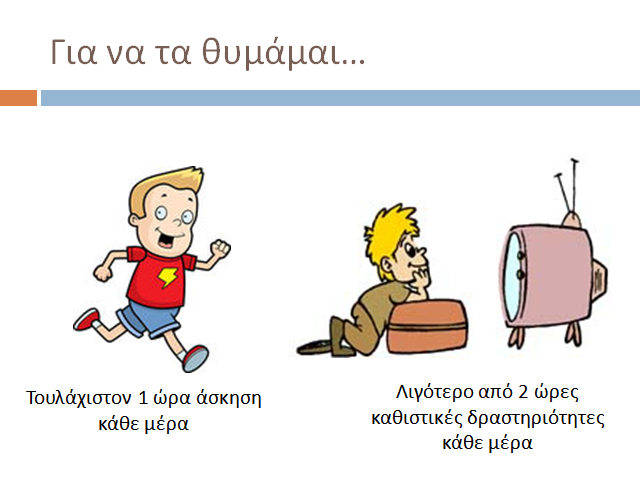 Προσέχω την Σπονδυλική μου Στήλη…
..όταν διαβάζω
..όταν γράφω
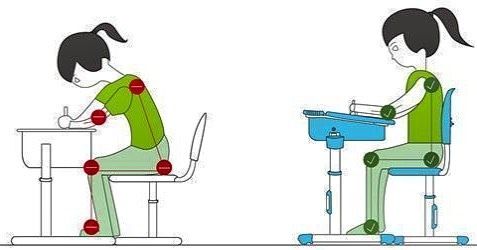 https://www.bickids.com
http://www.studyright.ie/the-idea
Προσέχω την Σπονδυλική μου Στήλη…
...όταν κάθομαι στον υπολογιστή
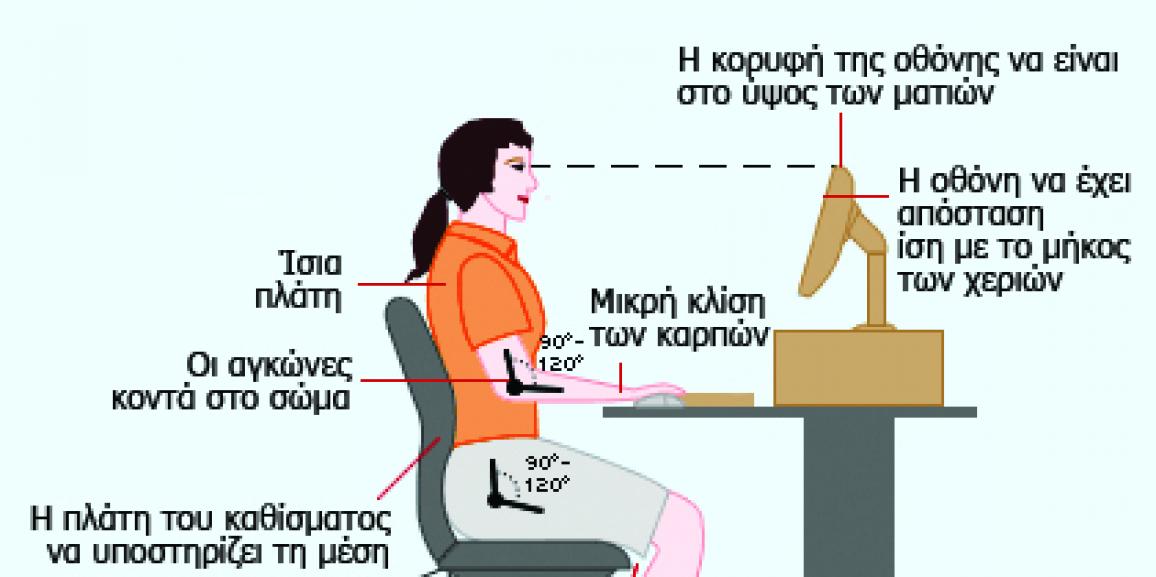 https://www.physiopolis.gr
Προσέχω την Σπονδυλική μου Στήλη…
….όταν κάθομαι
...όταν μεταφέρω βάρος
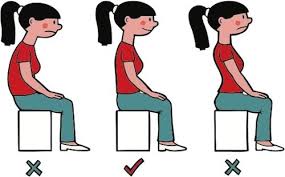 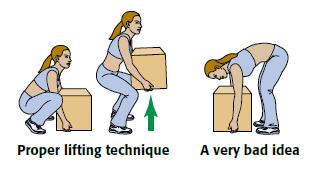 V
X
http://www3.g-pra.com/webboard/show.php?Category=healthcare&No=536028
https://www.wridgways.com.au/safety-corner-2/
Προσέχω την Σπονδυλική μου Στήλη…
..όταν τρέφομαι σωστά και διατηρώ φυσιολογικό βάρος
..όταν ξαπλώνω
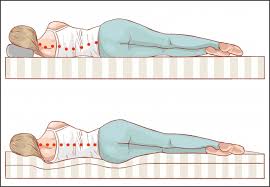 http://fanpage.gr
http://kidsfun.gr/goneis-gia-to-paidi-mou/
Προσέχω την Σπονδυλική μου Στήλη…
Τα τάμπλετ  και  τα  κινητά τηλέφωνα επηρεάζουν τη μυοσκελετική υγεία των παιδιών
Χ
V
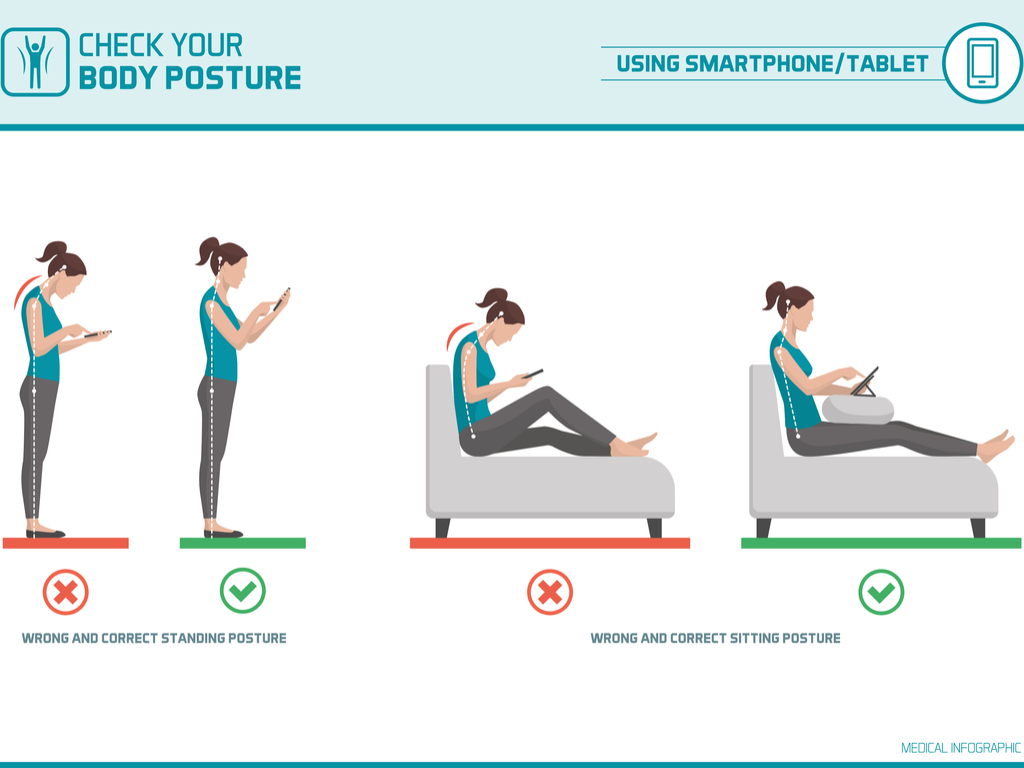 Χ
V
https://www.newport-beach-chiropractic.com/2017/10/text-neck/
Προσέχω την Σπονδυλική μου Στήλη…
Μεταφέρω σωστά την τσάντα μου!Το επιθυμητό βάρος της τσάντας  δεν πρέπει να ξεπερνά το 10% του βάρους του μαθητή.
Φοράτε και τους δύο ιμάντες
«ανοιχτοί» ιμάντες
Οι ώμοι δεν πρέπει να είναι κυρτοί
https://www.physiopolis.gr
Βαδίζω σωστά…
https://www.dreamstime.com/stock-illustration-children-group-walking-go-colorful-chat-box-social-communication-flat-vector-illustration-image66559194
Η βάδιση…
….ξεκινάει από τη στιγμή που το ένα πόδι θα αφήσει το έδαφος και τελειώνει όταν το ίδιο πόδι θα έρθει και πάλι στο σημείο που θα αφήσει το έδαφος
Τα οφέλη της βάδισης…
Καλή φυσική κατάσταση

Καλό σωματικό βάρος

Μειώνεται ο κίνδυνος για καρδιακά προβλήματα 

Βελτιώνει την αναπνευστική μας λειτουργία

Βοηθά στη ρύθμιση του σακχάρου και της χοληστερίνης στο αίμα μας

Βελτιώνει τη διάθεσή μας
http://fanpage.gr/life/igia/metamorfoste-to-soma-sas-me-15-lepta-perpatima-kathimerina/
Σήμερα μάθαμε πολλά  
μυστικά για την υγείας
μας..
Άρα το σημαντικό είναι να είμαστε υγιείς!
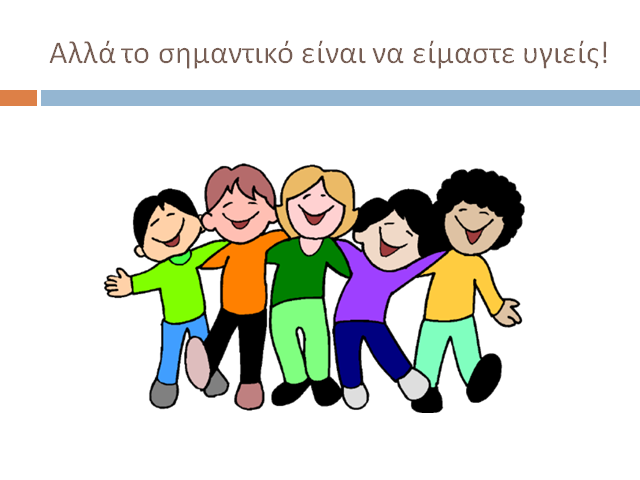 http://44dim-laris.lar.sch.gr
Ευχαριστώ για την προσοχή σας